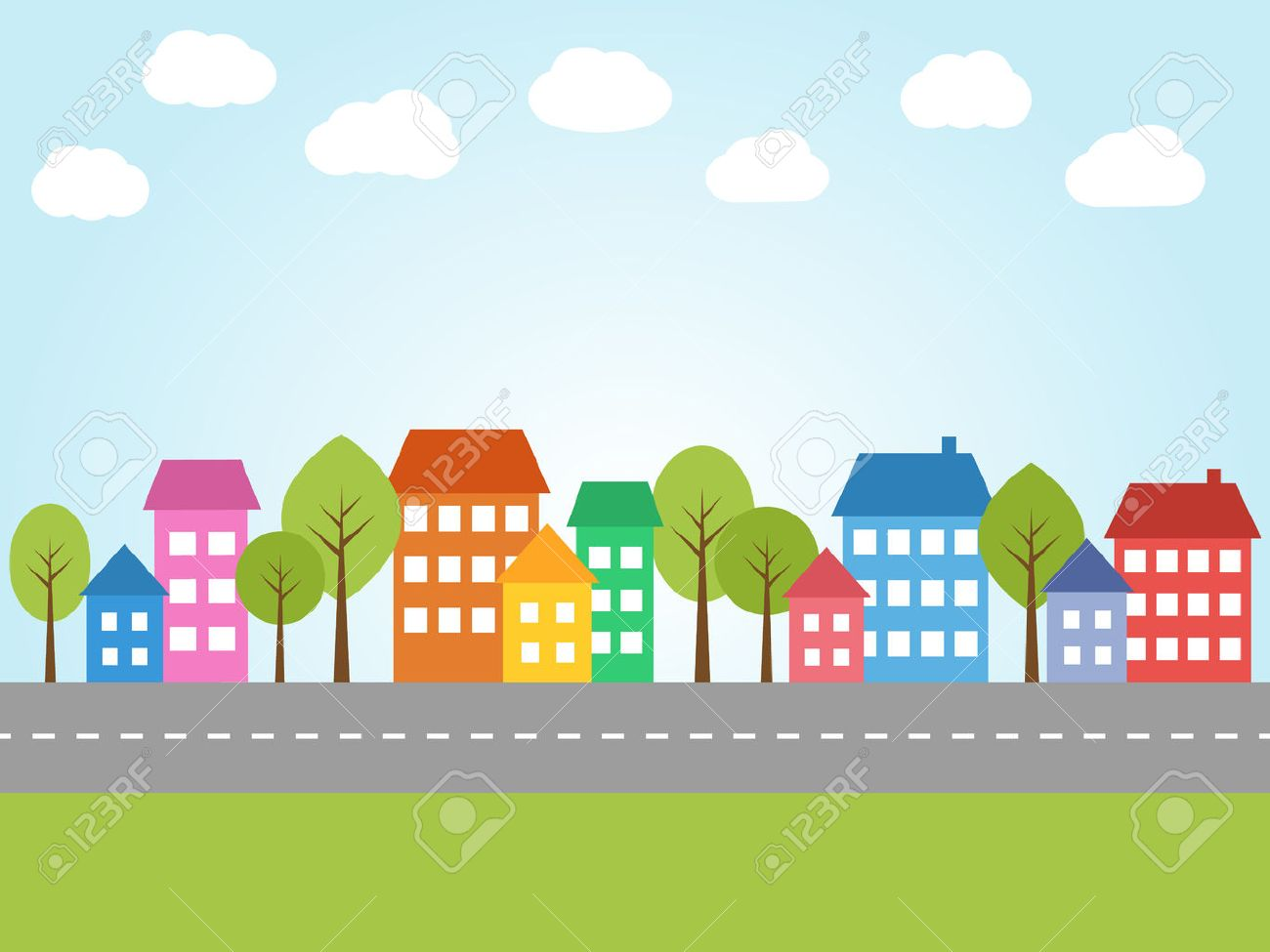 BÀI 10. CẤU TẠO CỦA TRÁI ĐẤT.
CÁC MẢNG KIẾN TẠO
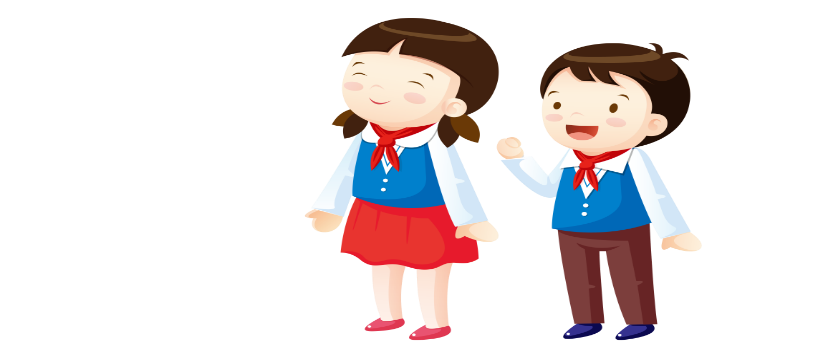 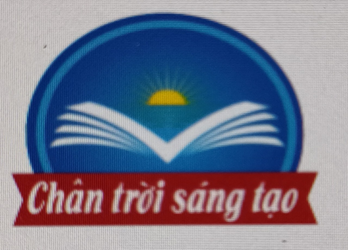 Khởi động
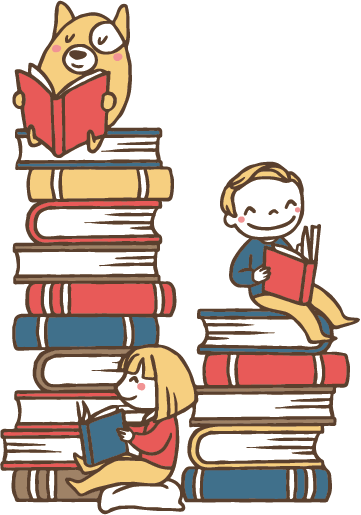 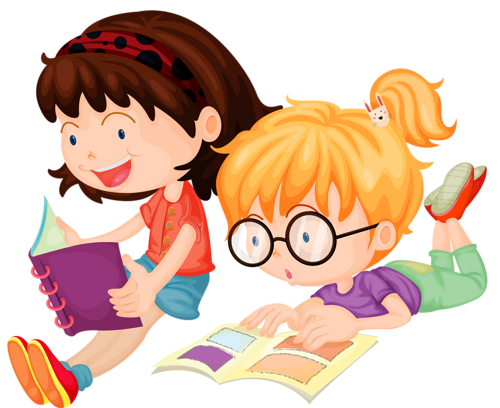 GV giới thiệu trò chơi khởi động nhìn hình ĐOÁN CHỮ
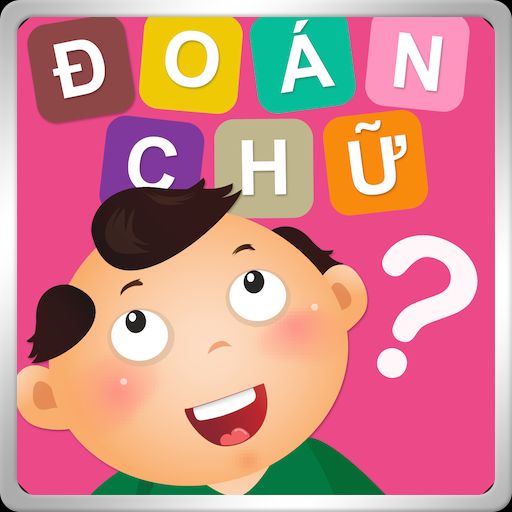 Đây là hiện tượng gì?
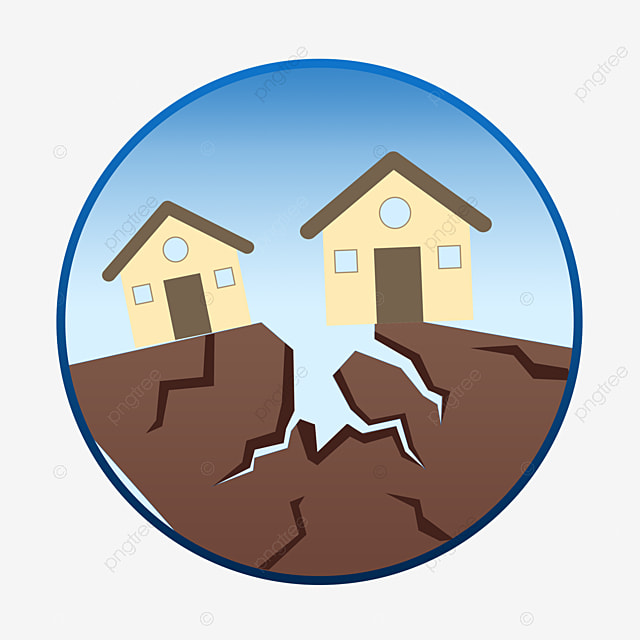 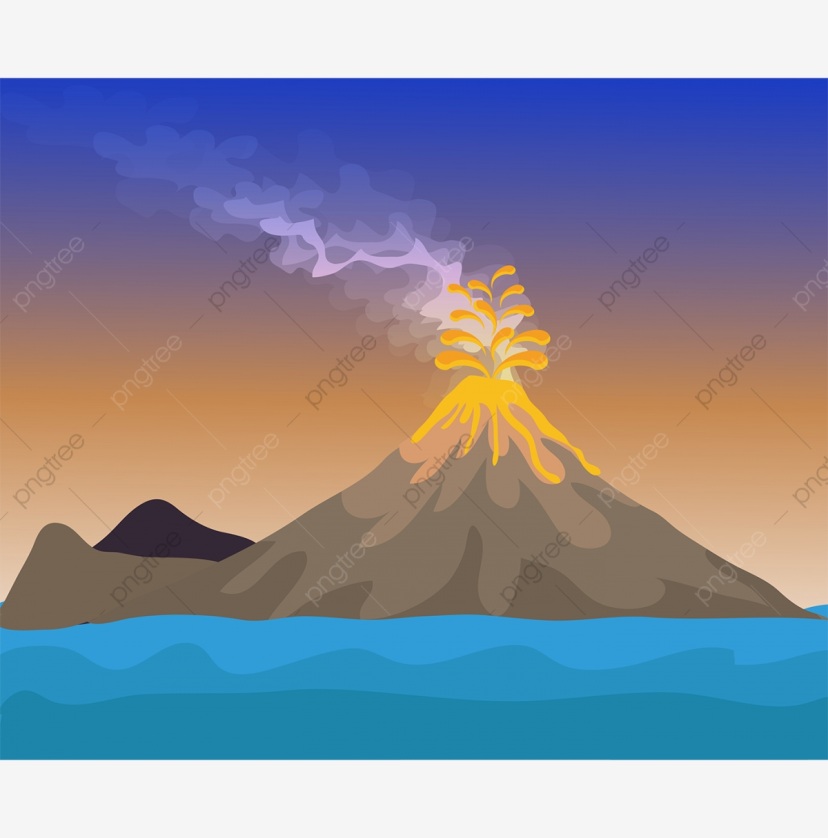 Động đất
Núi lửa
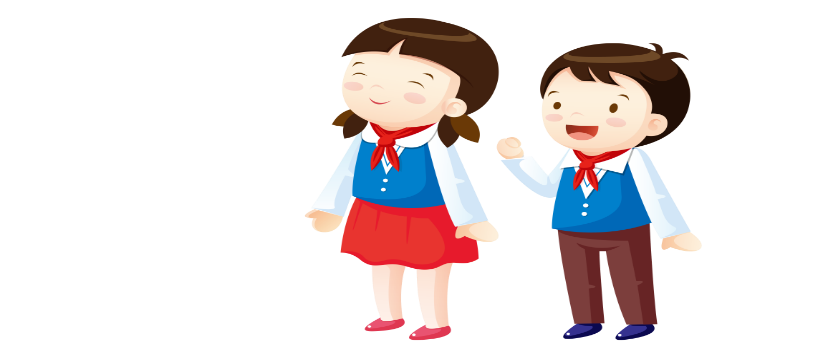 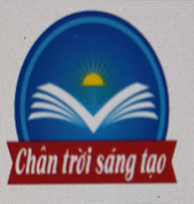 Hình thành
 kiến thức
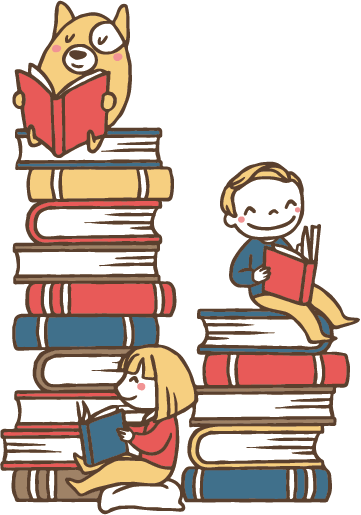 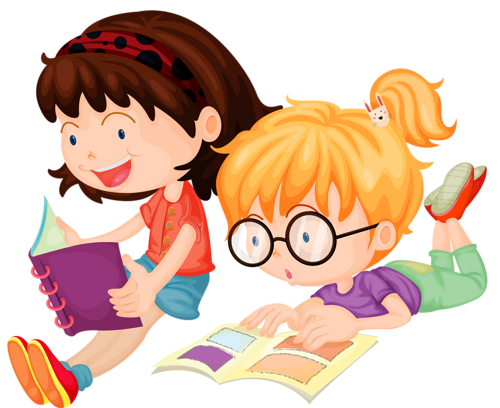 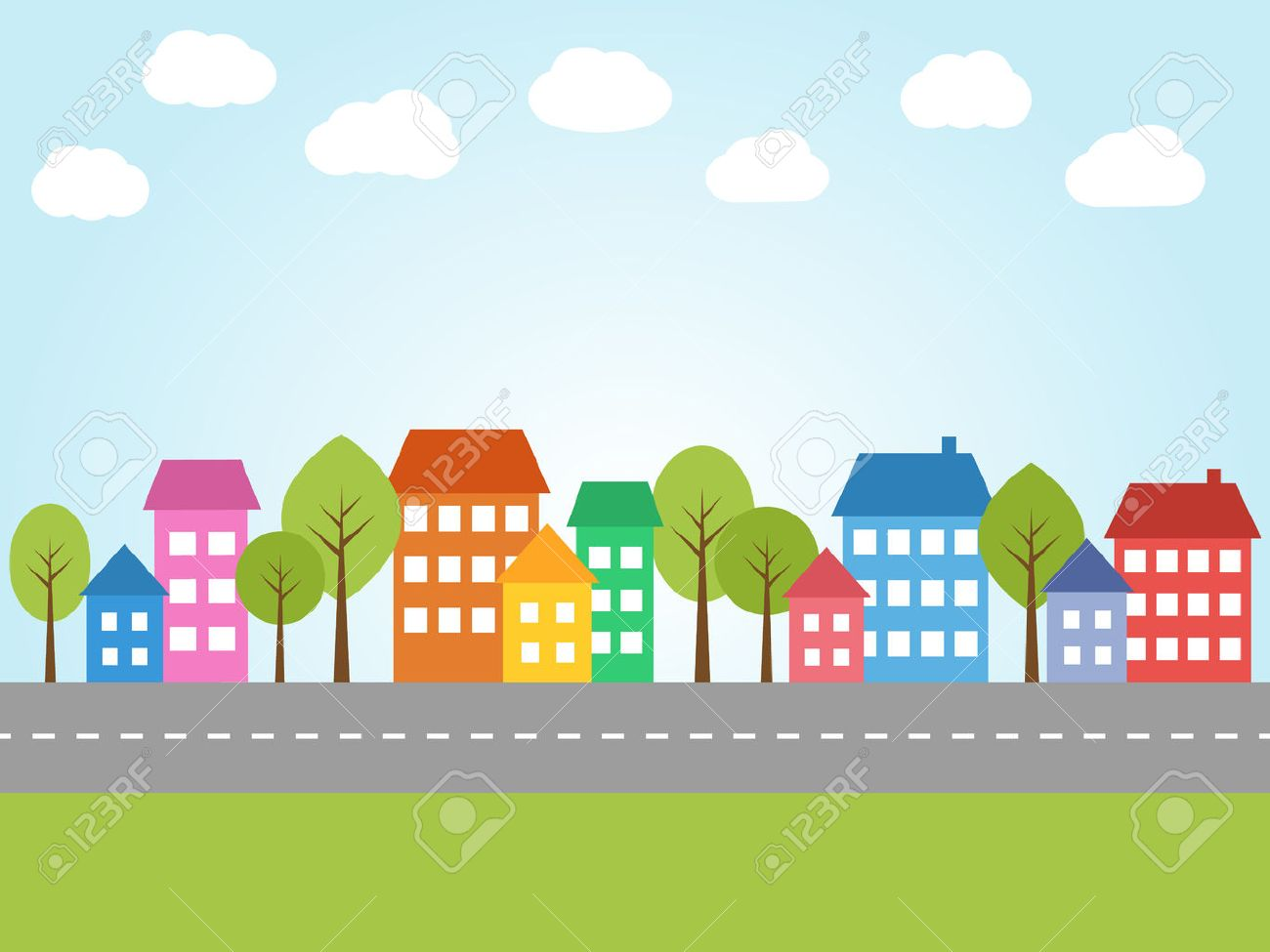 BÀI 10. CẤU TẠO CỦA TRÁI ĐẤT.
CÁC MẢNG KIẾN TẠO
HOẠT ĐỘNG NHÓM
+ Nhóm 1: Tìm hiểu đặc điểm của lớp vỏ Trái Đất.
+ Nhóm 2: Tìm hiểu đặc điểm của lớp man -ti.
+ Nhóm 3: Tìm hiểu đặc điểm của lớp nhân
Nhóm 1: Tìm hiểu đặc điểm của lớp vỏ Trái Đất.
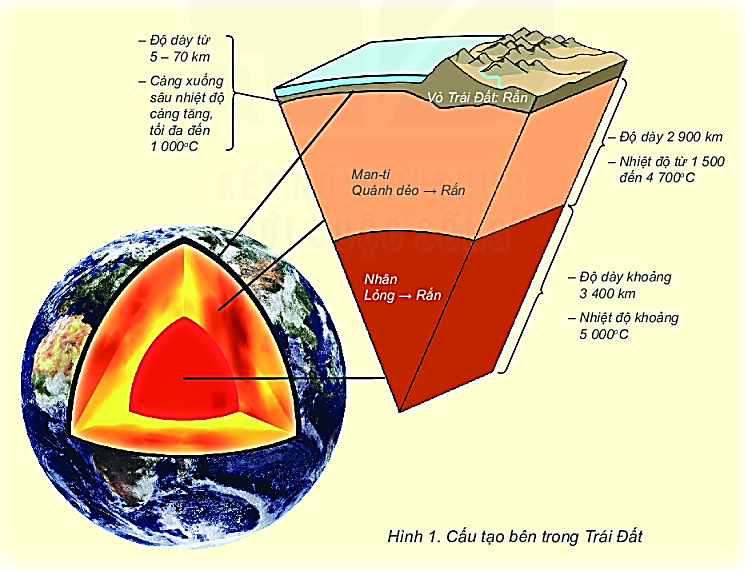 Nhóm 2: Tìm hiểu đặc điểm của lớp manti
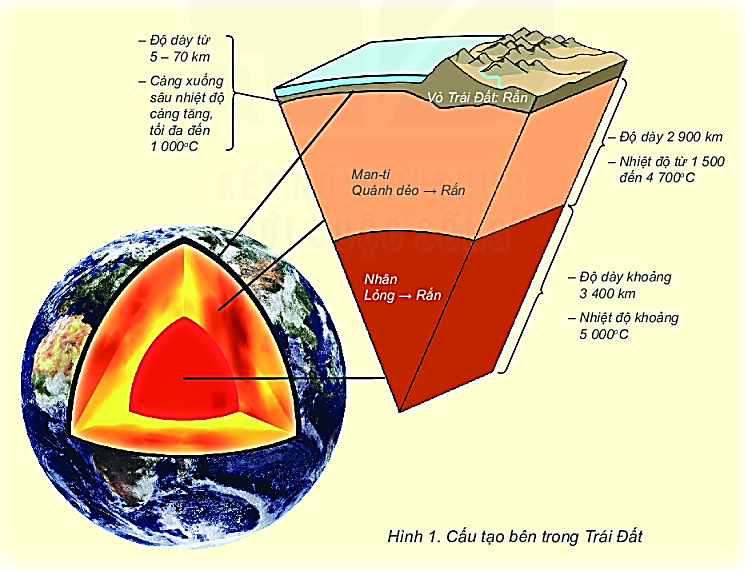 Nhóm 2: Tìm hiểu đặc điểm của lớp nhân
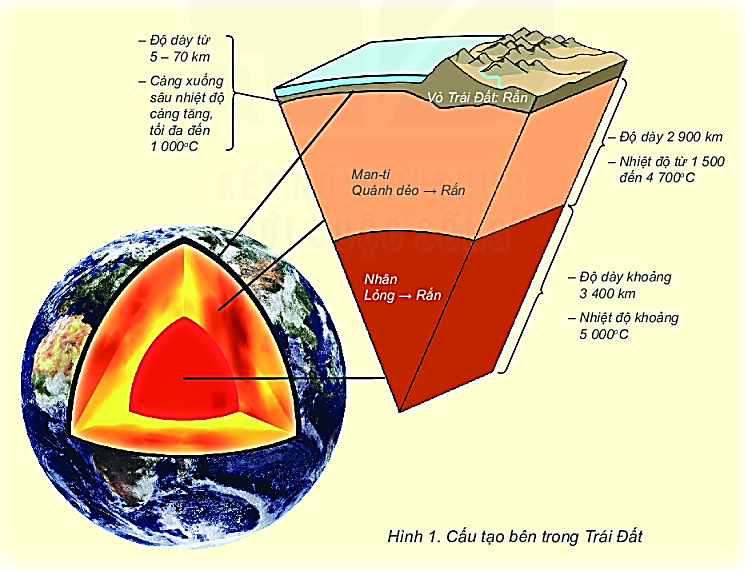 Trong 3 lớp lớp nào là quan trọng nhất ? Vì sao?
Nêu cấu tạo của lớp vỏ Trái Đất
HOẠT ĐỘNG NHÓM
Nhóm 1, 2: Kể tên các địa mảng chính của lớp vỏ Trái Đất và lên xác định trên lược đồ. Việt Nam nằm ở địa mảng nào?
 Nhóm 3,4 : Tìm trên lược đồ các địa mảng xô vào nhau và các địa mảng tách xa nhau.
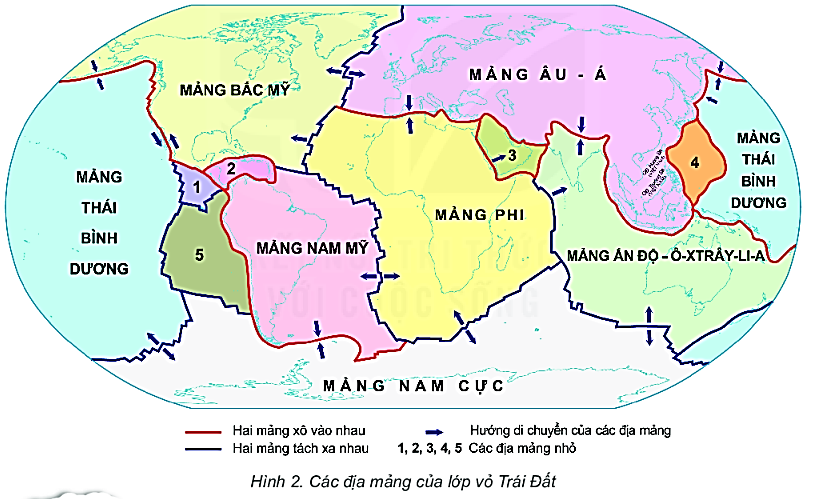 HOẠT ĐỘNG NHÓM
Nhóm 1, 2: Kể tên các địa mảng chính của lớp vỏ Trái Đất và lên xác định trên lược đồ. Việt Nam nằm ở địa mảng nào?
7 địa mảng chính lên lược đồ: Bắc Mỹ, Nam Mỹ, Phi, Âu-Á, Ấn Độ-Ô-xtrây-li-a, Nam Cực, Thái Bình Dương. 
+ Việt Nam nằm ở mảng Âu-Á.
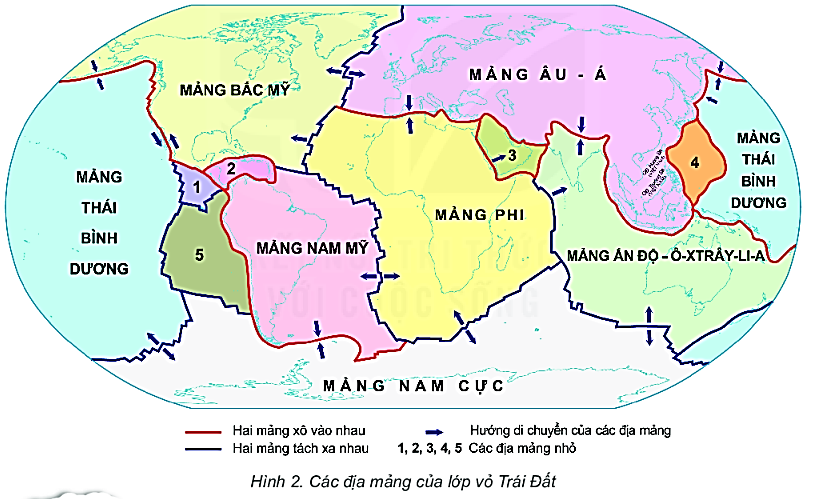 HOẠT ĐỘNG NHÓM
Nhóm 3,4 : Tìm trên lược đồ các địa mảng xô vào nhau và các địa mảng tách xa nhau.
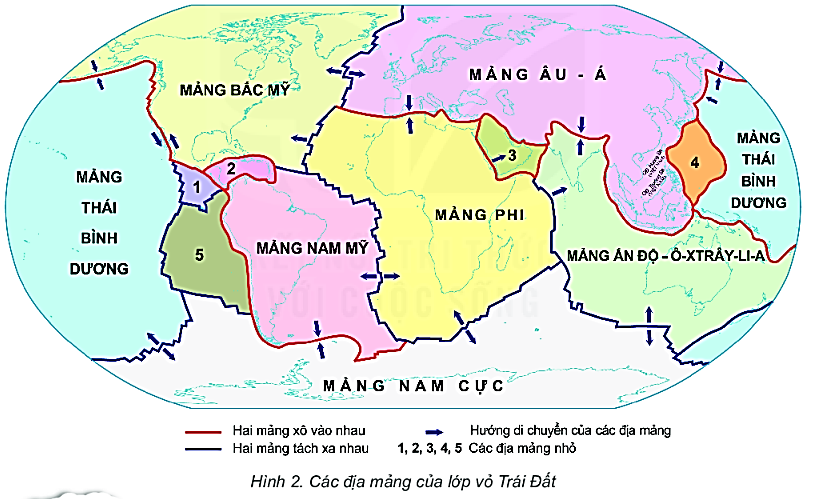 + Các mảng xô vào nhau:  Bắc Mỹ với Thái Bình Dương, Âu-Á với Phi, Âu-Á với Thái Bình Dương…
+ Các mảng tách xa nhau: Phi với Nam Mỹ, Âu-Á với Bắc Mỹ, Phi với Nam Cực…
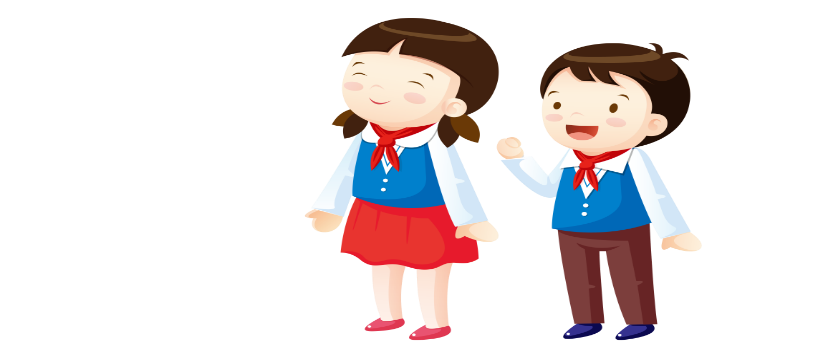 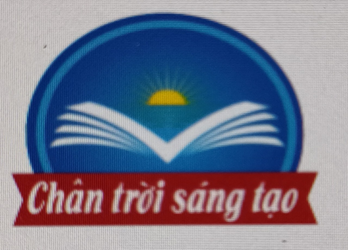 Luyện tập
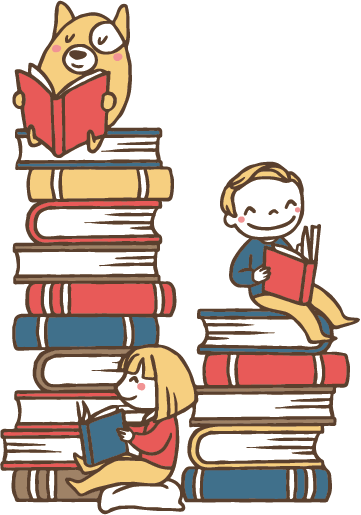 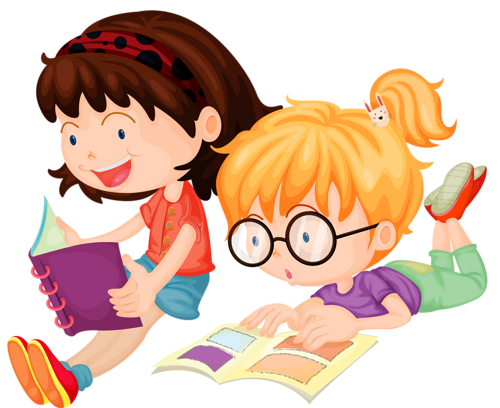 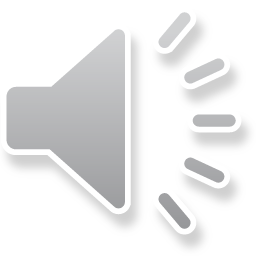 VÒNG QUAY 
MAY MẮN
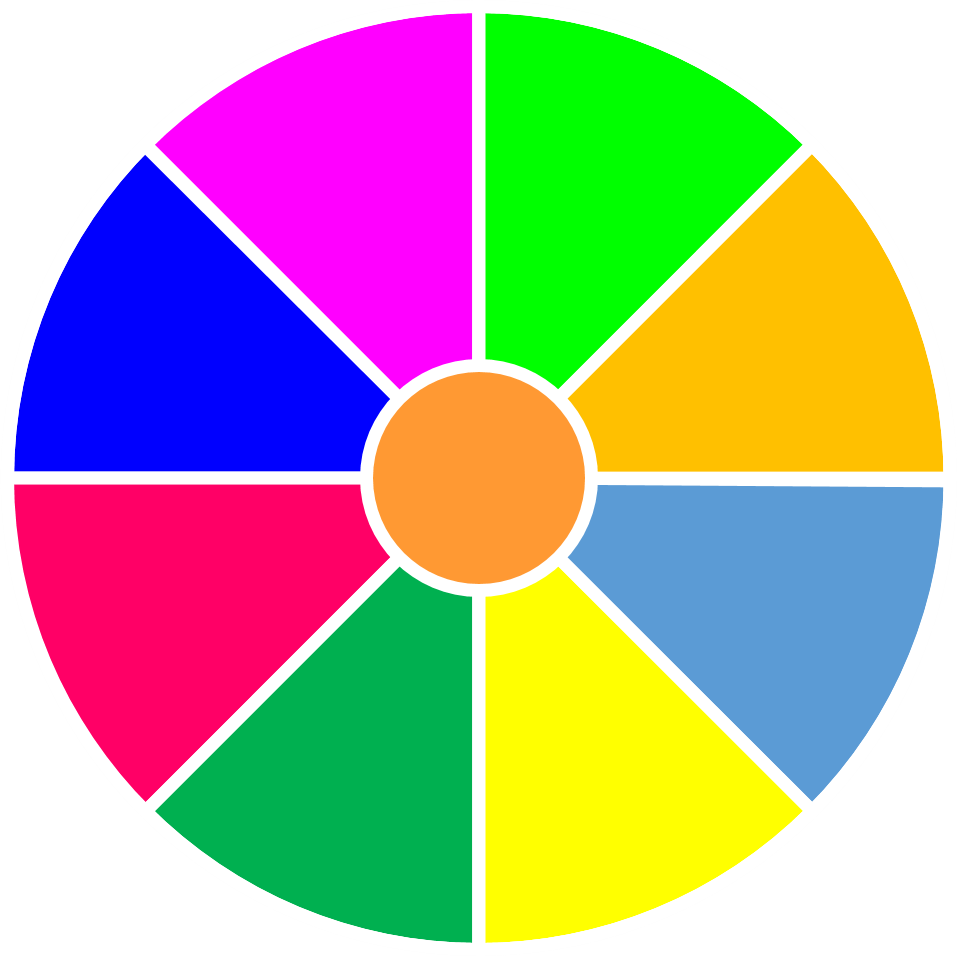 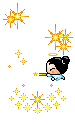 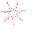 9
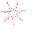 10
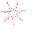 10
1
10
2
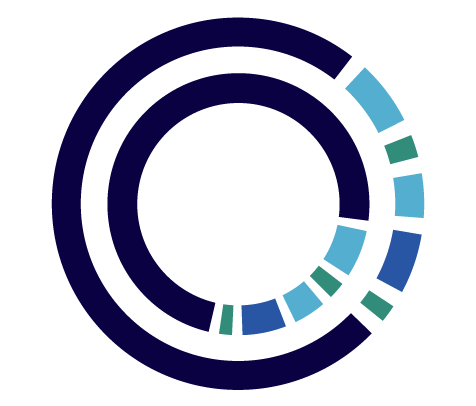 8
9
4
3
9
10
QUAY
Vật chất nóng chảy trong lớp man ti được gọi là:
A. Mắc ma
B. Dung nham
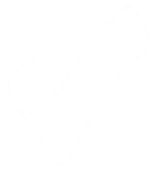 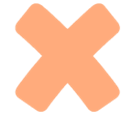 C.Ba dan
D. Núi lửa
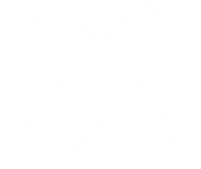 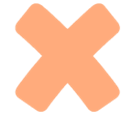 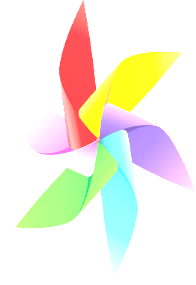 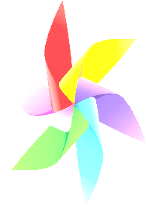 QUAY VỀ
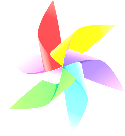 Lãnh thổ Việt Nam nằm trong địa mảng nào?
A. Mảng Ấ Độ
Ôxtrâylia
B. Mảng Á - Âu
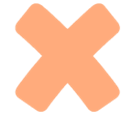 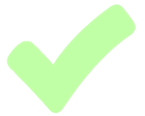 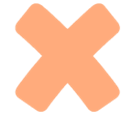 D. Mảng Phi
C. Mảng Thái Bình Dương
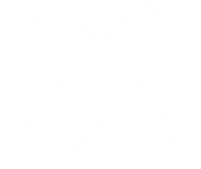 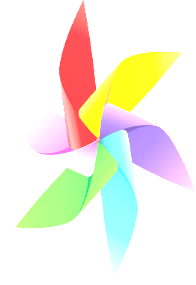 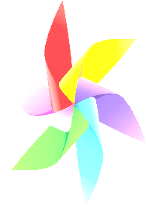 QUAY VỀ
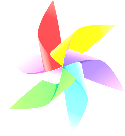 Trong các mảng sau mảng nào xô vào nhau?
A. Mảng Âu Á với mảng Phi
B. Mảng Phi với mảng Nam MĨ
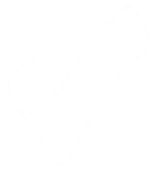 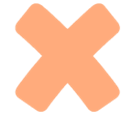 C.Mảng Á Âu với mảng Bắc Mĩ
D. Mảng Phi với mảng Nam Cực
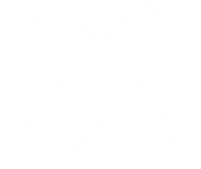 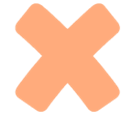 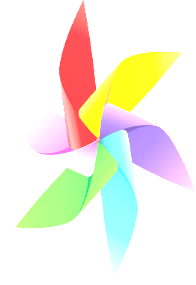 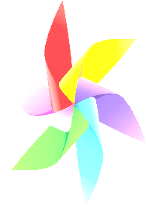 QUAY VỀ
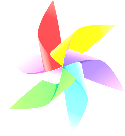 Trong các mảng sau mảng nào tách xa nhau?
A. Âu-Á với Phi
B. Bắc Mỹ với Thái Bình Dương
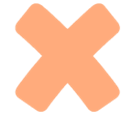 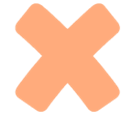 C. Phi với Nam Mỹ
D. Âu-Á với Thái Bình Dương
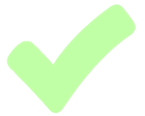 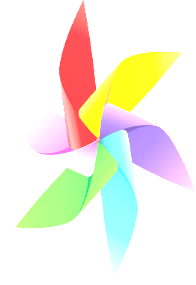 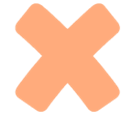 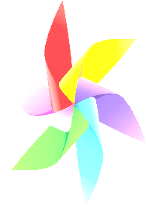 QUAY VỀ
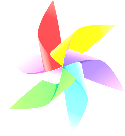 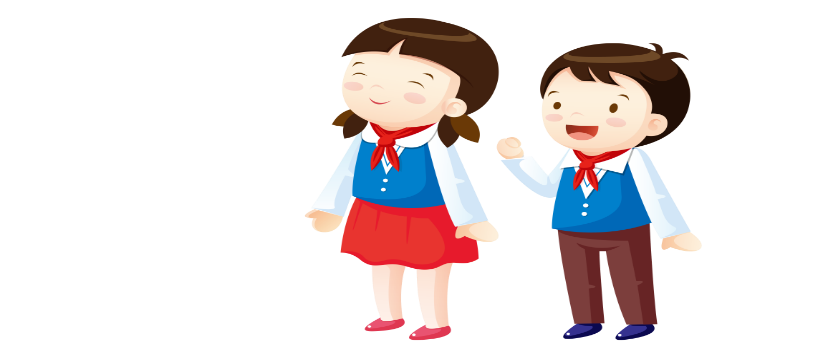 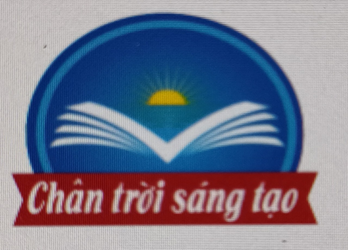 Vận dụng
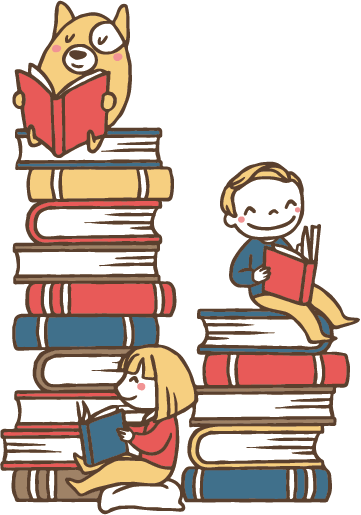 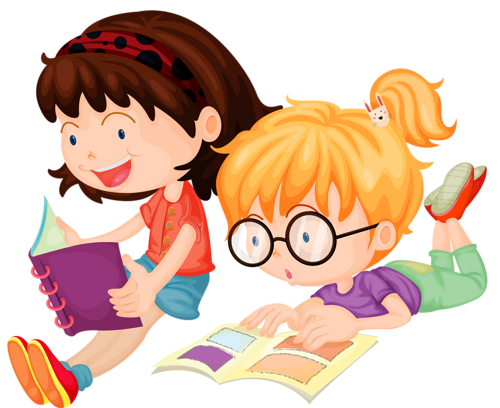